City of San José Department of Housing
Housing Impact Fee
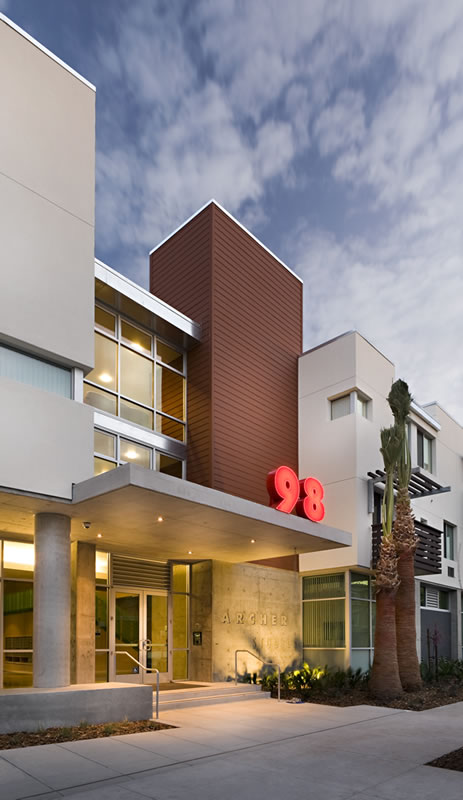 2015 Homeless Census Results and Homelessness Response Update
Neighborhoods Commission
October 14, 2015
Michelle Covert
Housing Department
michelle.covert@sanjoseca.gov
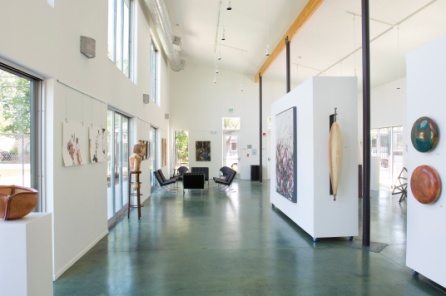 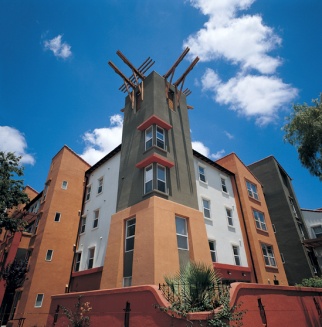 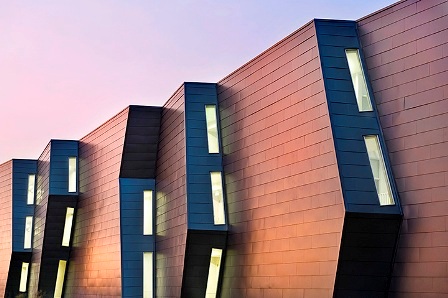 City of San Jose Department of Housing
Census Results
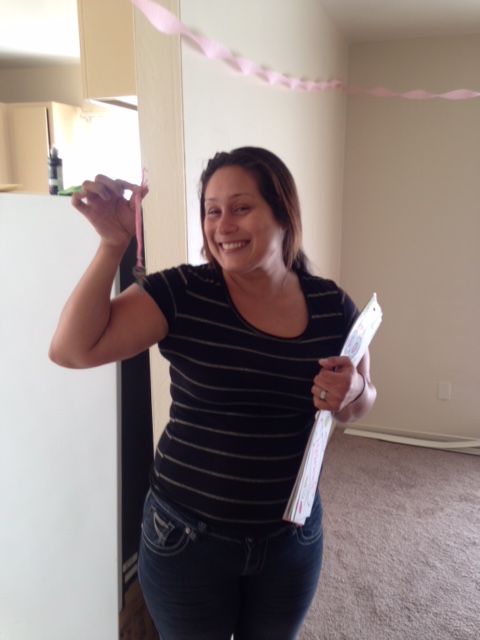 4,063 homeless individuals 

15% reduction from 2013
Encampments in San Jose
778 residing in encampments

37% reduction from 2013
Sub-populations
498 veterans 
388 individuals in families 
503 Youth (18-24) 
32 minors 
1,409 chronics
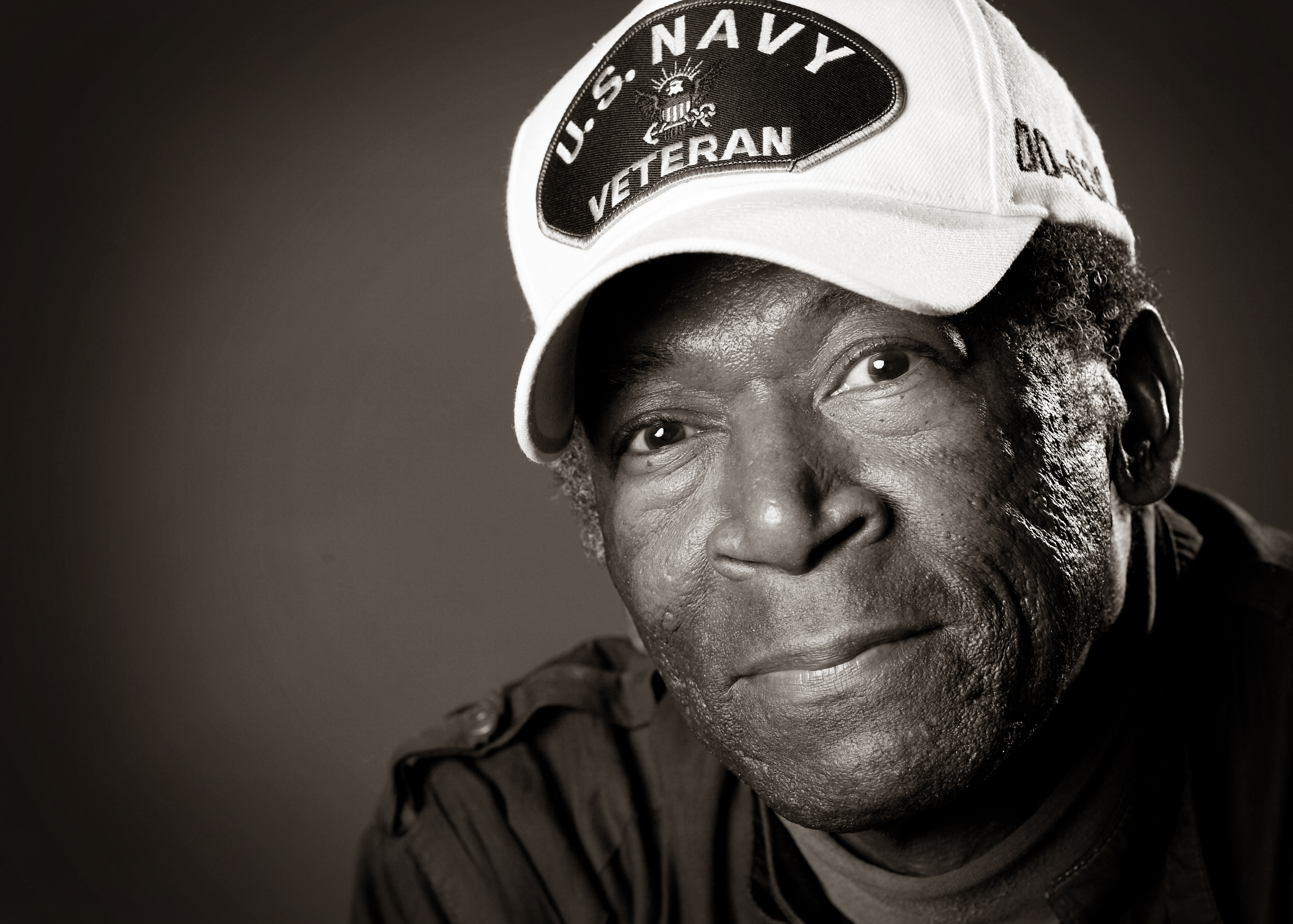 Barriers to Exiting Homelessness
69% report an inability to afford rent

57% report lack of income
Success in Partnership
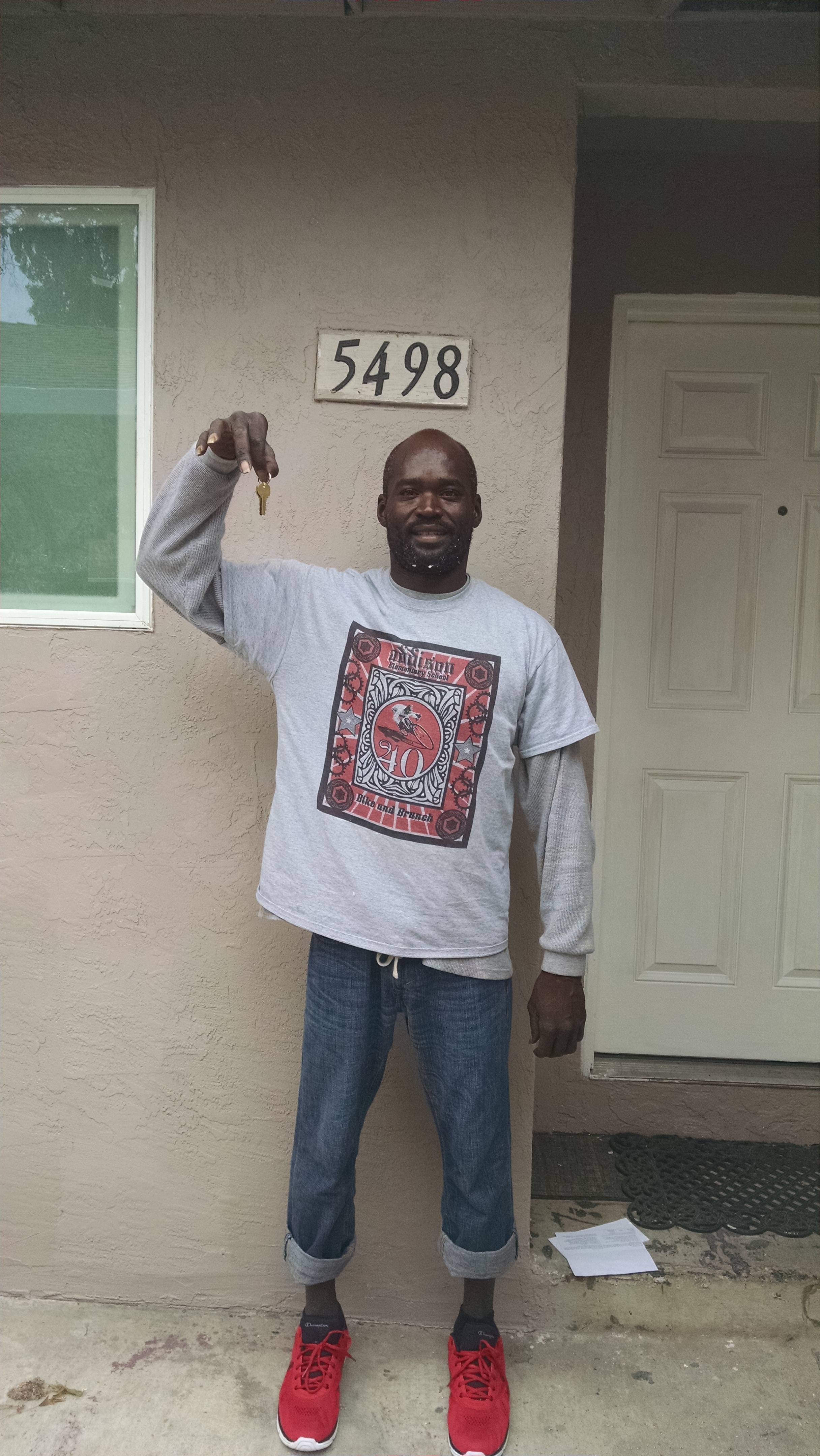 Place-based rapid re-housing 

City/County collaboration 

Destination:Home
Challenges
Tight rental market

New development: location, timing, cost 

Urgency of need
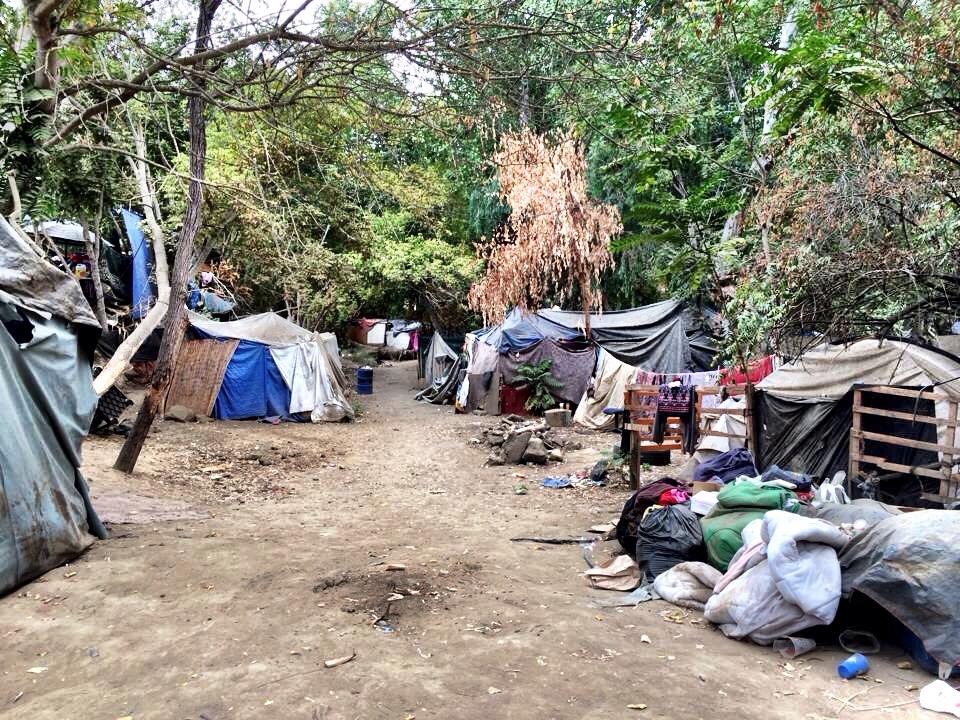 Next Steps
New targeted strategies
Downtown and City-wide outreach 
Chronic case management 
Home Court
Groundwerx-Downtown Streets Team partnership 
200 rental subsidy coupons
Transition in Place (TIP) apartments
Next Steps
Short-term interventions  
Warming Centers
Mobile hygiene and support services 
Hotel master leasing and conversion (100+ units)
Safe Parking pilot (30 spaces) 
Transitional Communities (100+ units)
Next Steps
600 permanent supportive housing units
Second Street Studios
Downtown Supportive Housing Project
Senter Road
Balbach 
Vermont House
North San Pedro
Homeless Hotline
outreach@homefirstscc.org
408-510-7600 option 3
Centralized outreach response/ Abatement Planning